Announcements:
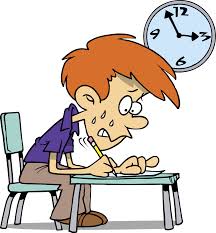 Phet Lab due (via turnitin) Friday
Mechanics FR Packet due Tuesday
LR Circuit quiz Friday 4/22
Mechanics Mock AP 4/26-27
Magnetism Exam & Ch 30 HW due 4/28-29
E&M MC Packet due Monday 5/2
E&M FR Packet due Friday 5/6
E&M Mock AP 5/3-5
AP EXAMS MONDAY 5/9!!! (25 days!)
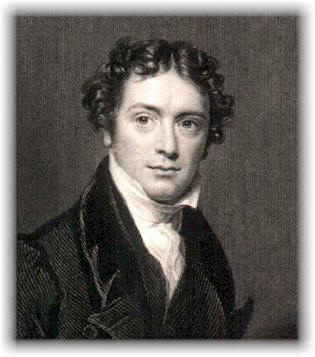 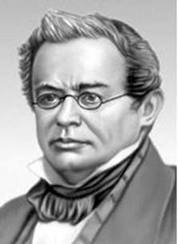 More on Faraday’s and Lenz’s Laws
Sample Problem: A loop of area A is placed in a region where the magnetic field is perpendicular to the plane of the loop. The magnitude of the field is allowed to vary in time according to 

What is the function defining the emf of the loop? Obtain the value for the emf at t = 4.0 seconds.
Lenz’s Law
The current will flow in a direction so as to oppose the change in flux.
Use in combination with hand rule to predict current direction.
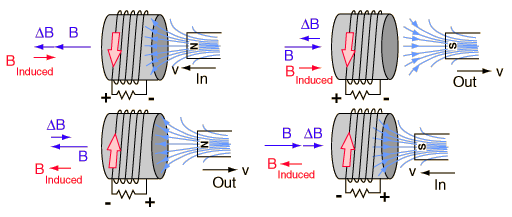 Sample Problem: The magnetic field is increasing at a rate of 4.0 mT/s. What is the direction of the current in the wire loop?
Sample Problem: The magnetic field is increasing at a rate of 4.0 mT/s. What is the direction of the current in the wire loop?
Sample Problem: The magnetic field is decreasing at a rate of 4.0 mT/s. The radius of the loop is 3.0 m, and the resistance is 4 W. What is the magnitude and direction of the current?
Motional emf
e = B L v
 e : induced potential
L: length of bar or wire
V: speed of bar or wire
Derive this expression!


































































Sample problem: How much current flows through the resistor? How much power is dissipated by the resistor? Find the applied force on the bar that is moving.
B = 0.15 T
50 cm
3 W
v = 2 m/s
Looking at Faraday’s Law a New Way
Sample problem: A circular magnetic field of radius 1.0 meter is decreasing at a rate of 4.0 mT/s. What is the magnitude of the induced electric field 0.50 m from the center of the magnetic field during this time? What about at 1.0 m? at 1.2 m?